Тема нашего урока
 “Деление
 на двузначное число”.
103 х 7 = …О508 х 2 = …Г 220 х 4 = …Л 710 х 3 = …Я606 х 2 = …И230 х 3 = …К450 х 2 = …О245 х2 = …Э
Проверьте себя:
721 – О                1212 – И                
1016 – Г                690 – К
880 – Л                   900 – О
2130 – Я                   490 – Э
Экология
“Логос” - наука. 
“Эко” - “дом( на латинском языке.) Получается, это наука о доме. Но не о доме в обычном смысле, нет, это наука о нашем общем доме – природе.
На семью из трёх человек в сутки требуется 51 кг чистого воздуха. Сколько кг воздуха потребуется на наш класс (в классе 27 учеников)?
В квартире подтекает водопроводный кран. За 6 минут набегает полный стакан воды. Сколько воды вытечет из такого крана за 1 час, если в
 1 литре 5 стаканов воды?
Из 250 000 видов растений Земли 1/10 часть находится на грани исчезновения. Сколько видов растений на Земле на грани исчезновения?
Самые трудолюбивые санитары леса – муравьи. В среднем муравьи за минуту приносят в муравейник
 2 десятка насекомых. Сколько насекомых принесут муравьи за 1 час?
Памятка:
1. Нахожу первое неполное делимое. 
2. Определяю первую цифру 
3.Нахожу  второе неполное делимое.
4. Определяю вторую цифру частного.
Физкультминутка
Мы проверили осанкуИ свели лопатки,Мы походим на носках,А потом на пятках.Пойдем мягко, как лисята,И как мишка косолапый,
И как заинька-трусишка,И как серый волк - волчишко.Вот свернулся еж в клубок,Потому что он продрог.Лучик ежика коснулся,Ежик сладко потянулся.
1. На территории природного национального парка «Нижняя Кама»  гнездятся сотни птиц. Пара дятлов приносит своим птенцам в день 1012 гусениц, пара поползней – в 4 раза меньше, а пара скворцов – в 6 раз больше, чем поползни. На сколько  гусениц больше приносит своим птенцам пара скворцов, чем пара поползней?
Дятел
Поползень
Скворец
2. Гепард и зебра побежали одновременно в противоположных направлениях. Какое расстояние будет между ними через 4 часа, если скорость зебры равна 112 км/ч, а гепарда – 65 км/ч?
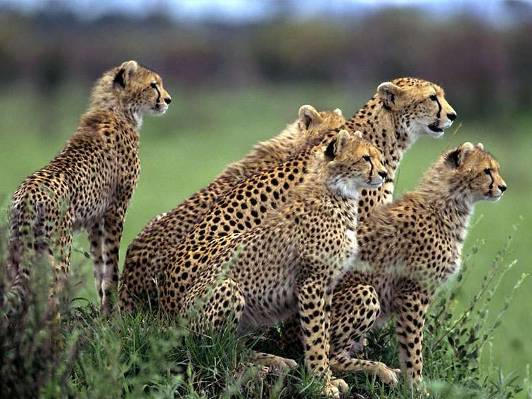 Логическая задача
По тропинке вдоль кустовШло одиннадцать хвостов.Насчитать я также смог,Что шагало тридцать ног.Это вместе шли куда-тоИндюки и жеребята.А теперь вопрос таков:Сколько было индюков?Спросим также у ребят:Сколько было  жеребят?
Индюк
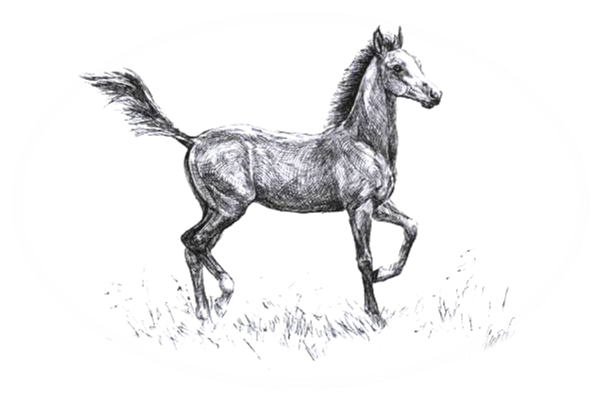 Домашнее задание
С.49, №239, 242.
“Мы – хозяева нашей природы, и она для нас кладовая солнца   с великими сокровищами жизни. Для работы нужна чистая вода – будем охранять наши водоемы.  В лесах, степях и горах разные ценные животные – будем охранять наши леса, поля, горы. А человеку нужна Родина. И охранять природу – значит охранять Родину”. (М.Пришвин)
Определи свое настроение:
Встаньте, пожалуйста, те, кто
 -устал от сегодняшнего урока;
кому было трудно;
кто был уверен в себе;
у кого осталось отличное настроение.
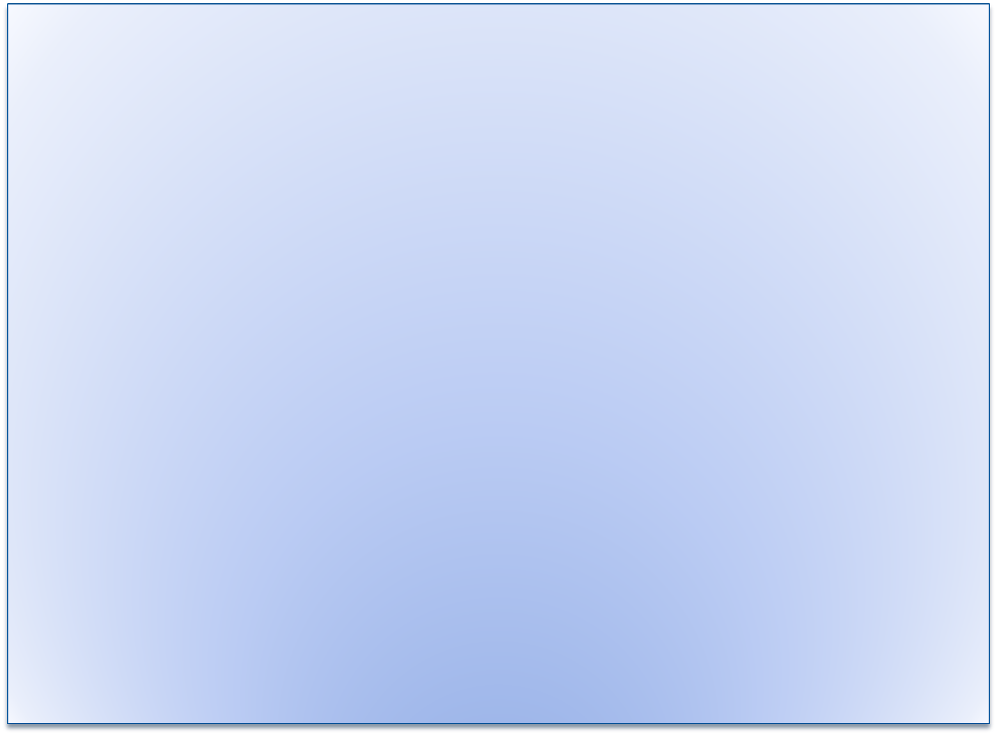 Молодцы!
 Спасибо всем
 за урок!